U-Net: Convolutional Networks for Biomedical Image Segmentation
Similar Tasks
LeCun et al. developed a CNN but it’s efficiency was highly dependent on the available training set
Krizhevsky et al. developed a NN with 8 layers and millions of parameters and trained with 1 million
These papers mostly focused on classification where the output of an image is a single class
Cannot work on image localization where each pixel is assigned with a class
Ciresan et al. predicted class label for each pixel by dividing the image into many local patches and won EM segmentation challenge at ISBI 2012
But it was too slow and had accuracy issues
U-Net : fully connected convolutional network
Single channel input
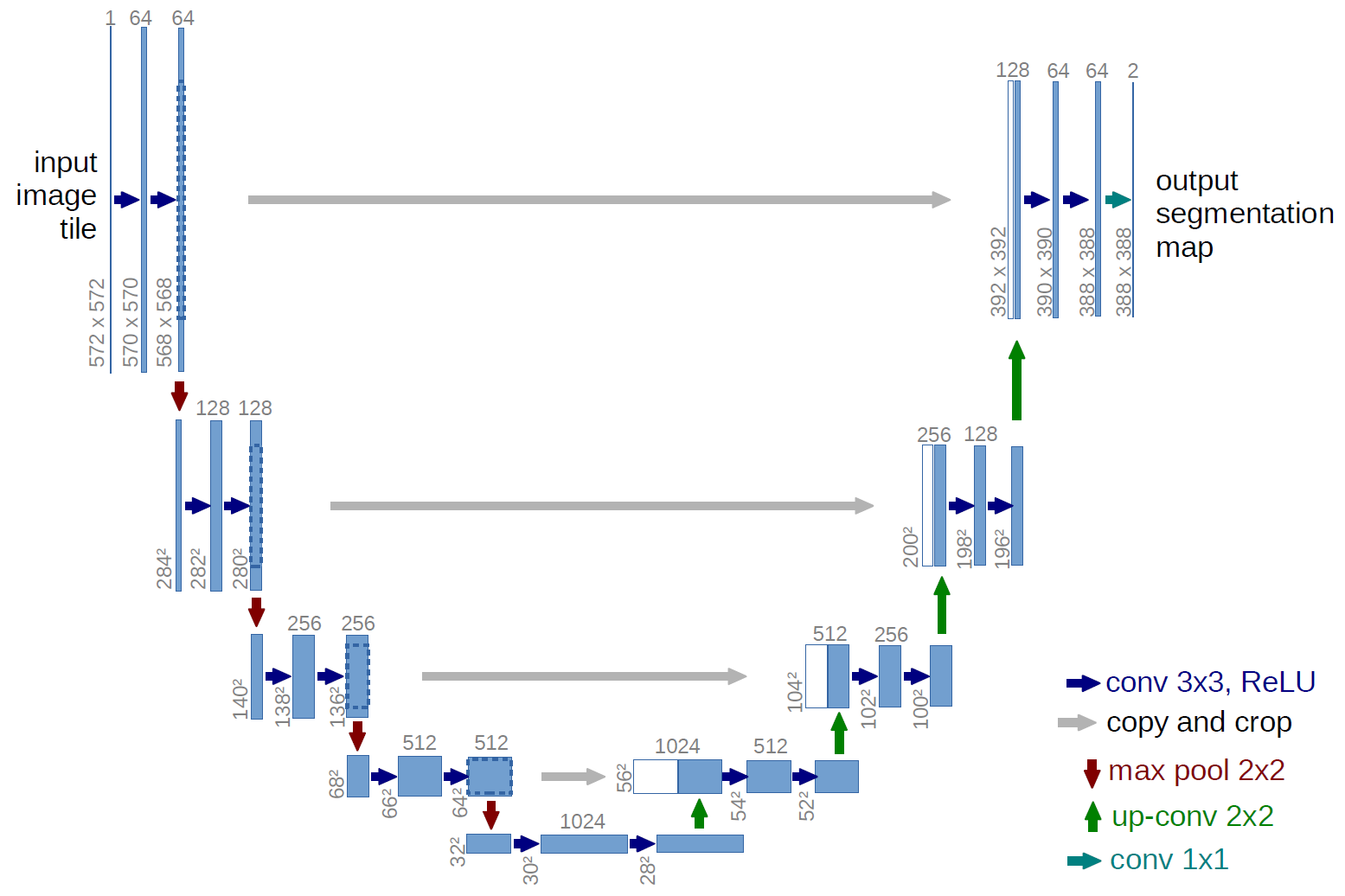 Foreground and background
Some facts: No Padding
Extrapolation using mirroring
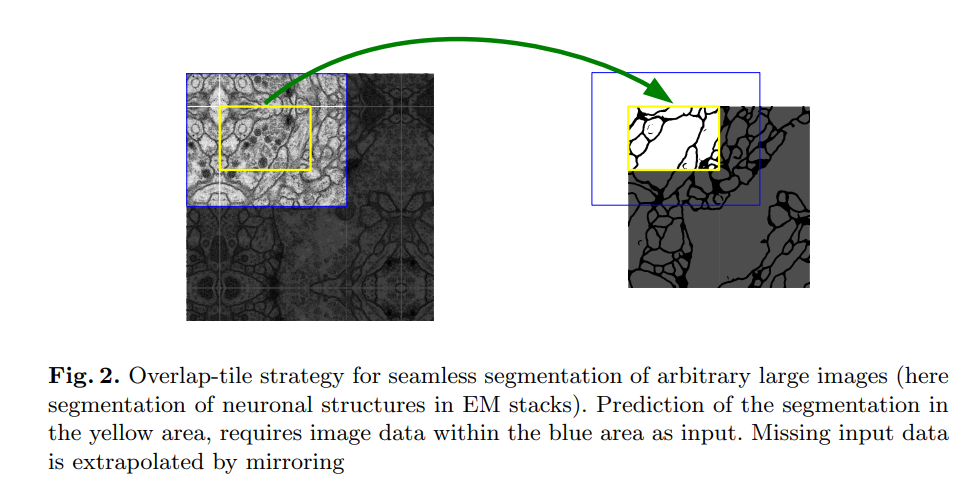 Some facts: Image augmentation by elastic deformation
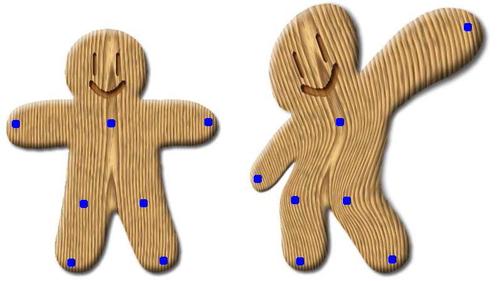 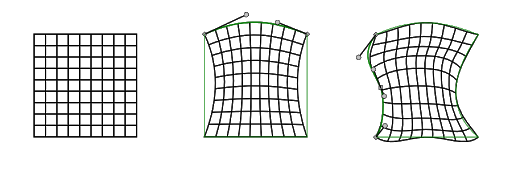 Demonstration
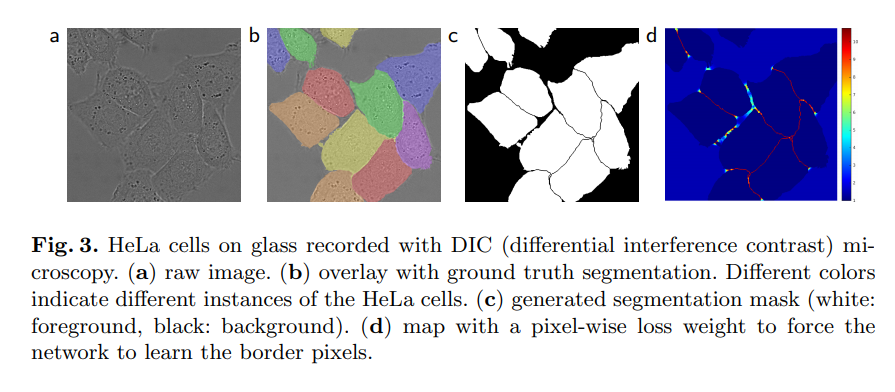 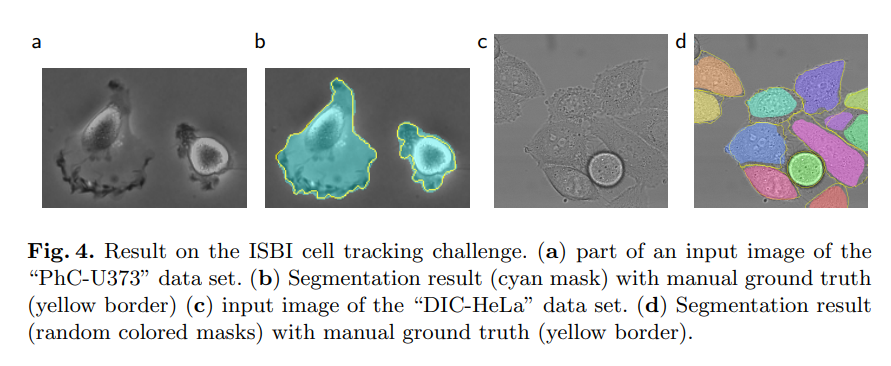 Success of U-Net
Requires very few training images
Yields more precise segmentation
Segmentation of a 512*512 image takes less than a second
Won the ISBI cell tracking challenge 2015 by a large margin
Customized and used in other applications
Cited more than 20,500 times
Results
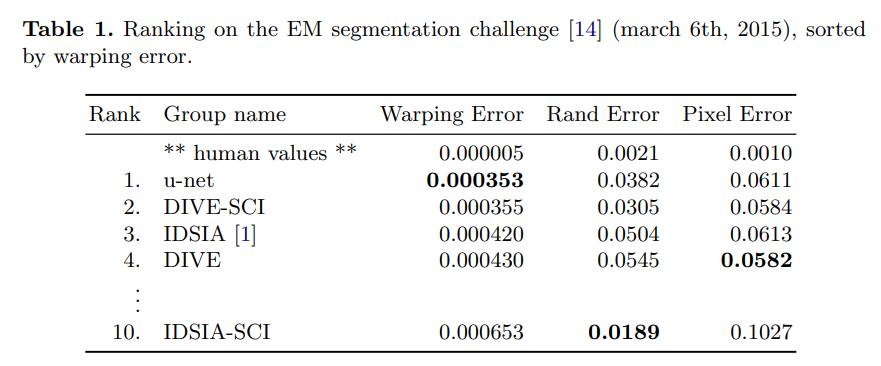 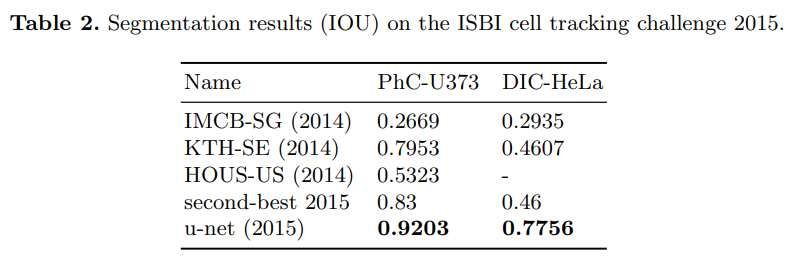